Unit 8
Businesses and Government in the Economy
Business Costs
Fixed Costs: Expenses that are the same no matter how much is produced.  
Examples: Mortgage payment, property taxes
Variable Costs: Expenses that change with the number of items produced.  These increase as production grows and decreases as production declines.
Examples: Wages and raw materials
Total Costs:  Fixed Costs + Variable Costs
Marginal Costs: the additional cost of producing one more unit.
Business Revenue
Total Revenue: Number of items sold times the cost of that item.  (40 drinks sold at a $1 each = $40 of total revenue)
Marginal Revenue: the change in total revenue when selling one more unit.
 Marginal Benefit: the benefit received when producing one more unit of something.
Cost-Benefit Analysis: the choice made by the consumer 	when deciding if the benefits outweigh the costs.  If they do not, the chosen option should be rejected.
Business
Business Types, Costs and Revenue
Business
A person that starts a business is an entrepreneur.
	Four elements of business
		1. Expenses 
		2. Advertising
		3. Receipts and record keeping
		4. Risk: (profit vs. loss) 
	Ideas to consider:
		1. Establish an inventory.
		2. Technology.  
		3. Time:  Consider opportunity cost.
Business TypesSole Proprietorship: Owned and operated by one person
Advantages
Disadvantages
Unlimited liability – the owner is financially responsible for any and all problems
 Handle all decisions
 Business depends on one person
 Time consuming
 Difficult to raise financial capital – the money needed to run a business or enable it to grow larger
Full pride in owning the business	
 Receive all profits	
 Quick decisions because no consultation, no boss	
 Relatively low taxes
Partnership
Advantages
Disadvantages
Losses are shared
More efficient that proprietorships
Pay taxes on share of profit
Easier to borrow money
Can usually raise more money
Each owner can bring their own talents
Profits are shared
Unlimited liability
Must reach agreements
Committed partners
Legal structure difficult
Partnerships
When they start a business, partners draw up a legal agreement called articles of partnership, which identifies how much money each will contribute and what role each will play in the business.  It also clarifies how they will share profits or losses.
Limited partnership:  Partners are not equal.
General partner:  Majority of control.
Limited partner:  Own a small part of the business.  They do not voice opinions.  They are only responsible for what they put in.
Joint Ventures:  Temporary partnership to do a job.
Corporations
Owned by many people.  Treated as one person.  
Started by a founder and owned by stockholders.
State government issues a corporate charter to run the business.
The charter also specifies the amount of stock, or ownership shares of the corporation, that will be issued.
Stockholders will buy these stocks and become the owners of the corporation.
Corporations
Advantages
Disadvantages
Owners do not have to devote time to make money.
Stockholders have limited liability; they only lose what they put in.
Individuals trained in specific areas make decisions.
Decisions are slow.  Interest of the board may differ from the stockholders.
Often expensive and complex to set up.
Double taxation.  Govt. taxes corporate profit, then individual shares.
Stockholders have little or no say in how business is run.
Franchises
A business uses an already established name.
Franchiser:  Sells the name.  Help train employees and set up the business.
Franchisee:  Person buying the name.  Pay a start-up fee and an annual fee.
Want to Franchise a McDonalds? Who Doesn’t?!
Start up cost is anywhere from $1-2 million
40% of which must be paid in cash or other non-borrowed money
You must pay McD’s 4% of your sales, or 4 cents of every dollar.
You must pay rent to McD’s
You must attend Hamburger University
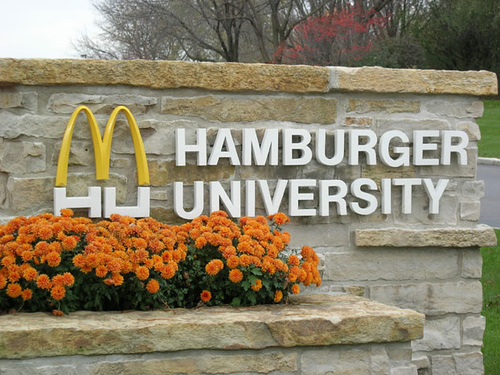 Economic Indicators
Economic Indicators
1. Inflation: A decline in the value of money
Purchasing power: the amount a dollar can buy
2. Consumer Price Index
Change in price over time of a specific group of goods and services the average household uses.
3. Unemployment
Unemployment rate: Percentage of the labor force without jobs but actively looking for work.
4. Gross Domestic Product
The total dollar value of all final goods and services produced and sold in the nation during a single year. Only new goods are counted
Unemployment Types
Cyclical:  Associated with the ups and downs of the economy.
Structural:  Changes in the economy based on technology.
Seasonal:  Based on weather.
Frictional:  Based on people being terminated or looking for new jobs.
The Business Cycle
Ups and Downs of the Economy
Business Cycle4 Phases
Prosperity / Expansion
The economy is improving and business activity increases.
Businesses produce more and hire more employees.
Consumers buy more.
Business Cycle
Boom / Peak
Economic activity is at its peak.
Businesses are working at full capacity.
Stores are selling at record amounts.
Peak:  Highest point of the Boom cycle.
Business Cycle
Recession: Decline / Contraction
The economy slows down.
Production is cut down.
Workers are laid off.
Business Cycle
Trough
Lowest period of a recession
Lowest period for production.
Unemployment is high.
People do not buy as much.
Depression:  A severe recession.
Great Depression
The depression begins in 1929, starting with the stock market crash that occurred on October 29, 1929 – this is known as “Black Tuesday.”
The couple years prior to the crash, stock market prices were at their highest.
Over 16 million shares of stock were sold that day.
Banks had invested money into the stock market so when people went to get their money, it was gone!
The average family income fell from $2,300 to $1,600.
1930: 4 million Americans were unemployed.  By 1933 the number tripled.
Herbert Hoover was President during the beginning years of the Depression (1928 to 1932).
FDR’s New Deal
FDR’s plan to end the depression. Roosevelt had 3 R’s: Relief, Recovery, and Reform, that were implemented to help the economy.
Began “fireside chats” insuring Americans the situation would improve.
Hundred Days Congress:  March 9-June 16, 1933.  Congress passed 15 bills.  Most were written by FDR.
These bills passed by Congress created public works projects and opened up millions of jobs for the unemployed.
However, he firstly had to restore faith in banks.
Government Regulation of Competition
Maintaining Economic Competition: Markets work the best when there are lots of buyers and lots of sellers.  This fosters competition which is good for consumers.
Monopolies – market controlled by one business.  Often results in high prices and low quality products.
    - Sherman Anti-trust Act (1890) – banned illegal business combinations and monopolies 
	- The government has used the Sherman Anti-trust Act several times to prevent a single business owner from controlling prices and products.
		JP Morgan’s Northern Securities in 1904
		John D. Rockefeller’s Standard Oil in 1911
		AT&T in 1974
		Microsoft in 2004
Government Regulation of Competition
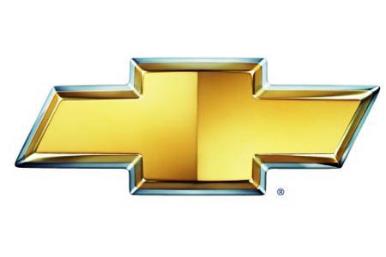 Natural monopolies – LEGAL: Local utilities like water, electricity, natural gas, cable, etc. – Competition isn’t efficient, so businesses are allowed to be monopolies but are heavily regulated by the govt. to ensure proper market practices.
Oligopolies – market control by a few – LEGAL
        - Car manufacturers, oil companies, etc.
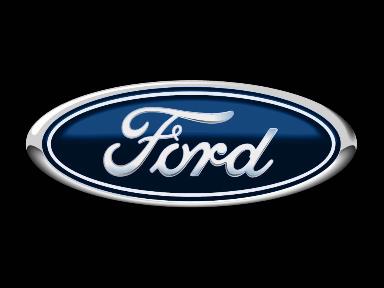 Government Regulation of Competition
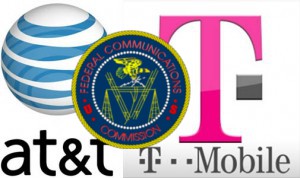 Mergers – combination of businesses – LEGAL as long as the merger does not create a monopoly.  The govt. can prevent a merger that will cause one.  (Food Lion in NC)
    - Vertical- merge different levels/stages of production. 
	Ex: Hog farm & trucking company
    - Horizontal – merger of “like” companies for efficiency.  
         Ex: BellSouth/Cingular/SBC/AT&T
    - Conglomerates – merger of various businesses for profit
       Ex: GE – electricity, insurance, real estate, NBC
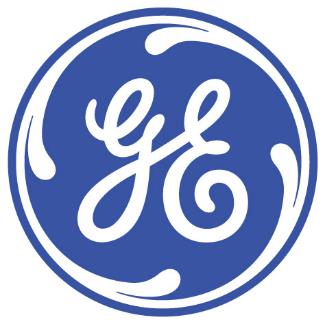 Fiscal and Monetary Policy
Financial Reform
Glass-Steagall Act (1933):  Banks could not invest in the stock market.  Created the FDIC to insure deposits.
Today the FDIC insures deposits up to $250,000
The nations economy would now be split into fiscal and monetary policy.
Fiscal Policy
The way the government taxes and spends money.
In a recession:
The government spends more money on public works projects in order to provide jobs.  This keeps companies running and workers employed.
Provides money to people and increases demand. Producers will then increase supply.
Tax cuts: Gives people more money to spend.
During a peak: Government will increase taxes
Monetary Policy
The way the government regulates the amount of money in circulation. The Federal Reserve (FED) is in control of monetary policy.
The Fed Prints new money and destroys old money. 12 branches throughout the US
Banks borrow and send money to the Federal Reserve
The Federal Open Market Committee (FOMC) decides policies about money for the Federal Reserve.
Tight Money Policy
Loose Money Policy
Monetary Policy
The Fed will control money supply depending on how the economy is doing.
1. Raise or lower the discount rate: the rate the Fed charges member banks for loans.
2. Raise or lower reserve requirements: banks must keep a certain percentage of their money in the Federal Reserve. Banks loan out money not in reserve to make their own $$.
3. Open Market Operations: buying and selling US Govt Bonds and Treasury Bills
Monetary Policy
Loose Money Policy
Tight Money Policy
Easy to borrow	
Consumers buy more
 Business expansion	
Employment increases
 Spending increases

**May lead to inflation
Difficult to borrow	
Consumers buy less
 No business expansion
Unemployment increases
Production decreases
**May lead to a recession
Review Questions
For each of the following scenarios, indicate whether the situation is describing a time of economic expansion,  contraction, depression, or recovery.
Economic Scenarios
Stock prices plummet and unemployment is wide spread.
Stores continue to place large orders to keep up with growing demand. 
The number of banks loaning money to prospective homeowners reaches an all-time high.
Business surpluses accumulate because demand has decreased.
New high-tech businesses begin hiring many of the unemployed.
Lowered prices lead to an increase demand for certain goods and services.
Consumers begin to cut back on spending on luxuries such as entertainment.
There is a boom in vacation real estate investments.
A large number of major corporations go out of business.
Car dealers lower prices and offer rebates to attract customers.
Economic Scenarios Answers
Stock prices drop suddenly and unemployment is wide spread. Contraction
Stores continue to place large orders to keep up with growing demand.  Expansion
The number of banks loaning money to prospective homeowners reaches an all-time high. Expansion
Business surpluses accumulate because demand has decreased. Contraction
New high-tech businesses begin hiring many of the unemployed. Recovery
Lowered prices lead to an increase demand for certain goods and services. Recovery
Consumers begin to cut back on spending on luxuries such as entertainment. Contraction
There is a boom in vacation real estate investments. Expansion
A large number of major corporations go out of business. Depression
Car dealers lower prices and offer rebates to attract customers.  Contraction
TAXES AND INTERNATIONAL TRADE
Taxation
Revenue:  Money the government receives.
Expenditures:  Money the government spends.
60 to 80 percent of state and local government revenue comes from taxation.
Nearly 100 percent of federal government revenue comes from taxes.
Sources of Revenue
The largest source of revenue for state governments is intergovernmental revenues.
This is money that one level of government receives from another.
The federal gov’t gives states money for welfare, highways, hospitals, and other activities.
Other sources include sales tax, property tax, and income tax.
Expenditures
Entitlement programs - provide health, nutritional, or income payments to people who meet requirements.
Higher education is the 2nd largest spending category for states
States subsidize, or pay for part of the costs, of college education
For local governments, Elementary and Secondary School spending and police and fire protection make up most of their expenditures
Tax Classifications
Progressive tax:  Based on income.  Higher taxes on those with higher incomes.  Those who make less than a certain minimum pay no taxes.
Regressive tax: Takes a higher percentage from those with lower incomes than it does from those with higher incomes.
Proportional tax:  People pay the same amount with no consideration of income.
Payroll Taxes
About one-third of federal revenues come from payroll taxes deducted from workers’ paychecks to fund Social Security and Medicare.
Social Security - funds for retired
Medicare - health care for the elderly
Non-tax Revenue
How the government makes money WITHOUT taxing
The government will sell and rent land.
The government will charge tolls.
The government will charge fees for driving, hunting, fishing, and getting married.
Charge fines (traffic).
Government run lotteries provide revenue, but they are controversial.
International trade
Why Nations Trade
To obtain goods they cannot produce
Export - goods sold to other countries
Import - goods purchased from other countries
Tariff - tax on imports
Quotas - limits the amount of foreign goods imported
 To reflect comparative advantage - the ability of a country to produce a good at a lower cost than another country can.
 To create jobs
Free Trade
Free trade: the ability to reduce trade barriers, and convincing countries not to pass laws that block or limit trade.
Embargo: refusal to trade with a country until it meets certain economic or political demands
European Union (EU) - a group of 28 countries in Europe with no trade barriers and a combined GDP that almost equals the US.
NAFTA - North American Free Trade Agreement - an agreement between the US, Canada, and Mexico eliminating trade barriers.  This would stimulate growth and keep prices low.
WTO - World Trade Organization - oversees trade among nations.  Provides help to countries trying to develop their countries.
Financing Trade
Exchange rate - what the price of your nation’s currency is in terms of another nation’s currency
IMF - International Monetary Fund- Monitors banks, exchange rates, and the balance of trade between countries 
World Bank - Provides funding for developing nations infrastructure projects 
Balance of trade - the difference between the value of a nation’s exports and imports
Trade deficit occurs when imports exceeds exports
Trade surplus occurs when exports exceeds imports
Global Interdependence
Means that people and nations depend on one another for goods and services.
Globalization: the interdependence and interaction among nations working across barriers of distance, cultures, and technology.
Trade is a valuable part of global interdependence.
Protective Tariff: when nations try to protect their industries from foreign competition by placing tariffs on imports.
Developed countries: industrialized, have access to natural resources, have many large industries, manufacture many of the goods sold around the world, enjoy a high standard of living.
Developing countries: trying to develop into industrialized countries, don’t have as much access to natural resources, lower standard of living.
Need each other for resources, food, technology, medicine
Downsizing and Outsourcing
Due to the cheaper labor costs/lax environment laws, many US companies are moving operations to oversees to save money and make a bigger PROFIT.  Creates moral issues as other countries use child labor/human rights abuses.
Downsizing: Reducing the number of workers for a company.
Outsourcing:  Moving jobs overseas.